Introduktion till pensionärsråd
Oktober 2022
Föredragare
En politiskt styrd organisation
Göteborgs Stads organisation
[Speaker Notes: Göteborgs Stad är en politiskt styrd organisation och kommunfullmäktige fattar de högsta besluten i Göteborg. Kommunstyrelsen ansvarar för att det som kommunfullmäktige beslutar genomförs, följs upp och utvärderas. 

I nämnderna sitter politiker som är utsedda av kommunfullmäktige. Nämnderna har samma proportionella mandatfördelning som kommunfullmäktige.]
Bakgrund
Äldre samt vård och omsorgsnämnden  bildades årsskiftet 2020/2021
En av sex socialnämnder
Äldre samt vård- och omsorgsförvaltningen utför den dagliga verksamheten
[Speaker Notes: I samband med ny nämndomorganisationen i Göteborgs Stad 2021 avvecklades 10 stadsdelsnämnder. Sex socialnämnder bildades: Nämnden för funktionsstöd, fyra utifrån fyra stadsområden: Sydväst, Centrum, Hisingen, Nordost samt äldre samt vård- och omsorgsnämnden.

Äldre samt vård- och omsorgsnämnden består av 22 politiker, elva ordinarie ledamöter och elva ersättare. Nämnden leder äldre samt vård och omsorgsförvaltningen som utför den dagliga verksamheten.]
Äldre samt vård- och omsorgsnämndens uppdrag  och ansvar
Verksamhetsområde äldre samt hälso- och sjukvård

Ansvar styrs av lagar gällande bland annat rätt till bistånd och kommunal hälso- och sjukvård

Ansvarar för att kommunfullmäktiges beslut utförs och har budget för det egna verksamhetsområdet.
[Speaker Notes: Äldre samt vård- och omsorgsnämnden ansvarar för de uppgifter som ankommer på kommunen inom verksamhetsområde äldre samt hälso- och sjukvård. 

Äldre samt vård- och omsorgsnämndens uppdrag och ansvar styrs av lagar (som kommunallag (KL) socialtjänstlagen (SoL) och hälso- och sjukvårdslagen (HSL) ).  Nämnden ska tillhandahålla individuellt behovsprövade insatser och allmänt riktade insatser enligt socialtjänstlagen för äldre människor som behöver stöd och service på grund av ålder. Nämnden ansvarar för uppgifter som ankommer på kommunen enligt hälso-och sjukvårdslagen för alla invånare oavsett ålder, om ansvar för uppgift inte har lagts på annan nämnd.

Fortsatt förbereder nämnden ärenden till kommunfullmäktige och ansvarar för att kommunfullmäktiges beslut utförs. Nämnden har egen budget för verksamhetsområdet.]
Reglemente för nämnden
[Speaker Notes: Kommunfullmäktige har utfärdat föreskrift om nämndens verksamhet och arbetsformer i ett reglemente. 

Det finns gemensamma och likalydande kapitel (kap 1 och 3) för samtliga nämnder och för kommunstyrelsen som reglerar exempelvis nämndens arbetsformer och personalansvar. 

Reglementet för äldre samt vård- och omsorgsnämnden reglerar nämndens specifika uppgifter inom verksamhetsområdet äldre samt hälso- och sjukvård. Reglementet reglerar att samverkan ska ske med övriga fem socialnämnder och med relevanta externa aktörer. Vidare att nämnden ska vara en aktiv part när det kommer till insatser som berör exempelvis trygghetsarbete och folkhälsoarbete.]
Äldre samt vård- och omsorgsnämndens mål
Övergripande verksamhetsmål
Göteborg har en värdig äldreomsorg med trygghet och självbestämmande
Göteborg är en jämlik stad med gemenskap och tillit.

Kommunfullmäktiges mål för nämnden
Nöjdheten med äldreomsorgen ska öka så att Göteborg ligger i topp bland storstäderna i nationella jämförelser
Den kommunala hälso- och sjukvården ska vara av god kvalitet och likvärdig över staden
Kompetensförsörjningsarbetet inom äldreomsorgen ska förstärkas och personalkontinuiteten ska öka.
[Speaker Notes: Göteborgs Stads budget 2022 anger övergripande mål som gäller för stadens samtliga nämnder och styrelser. Nämndens övergripande mål är:

Göteborg har en värdig äldreomsorg med trygghet och självbestämmande
Göteborg är en jämlik stad med gemenskap och tillit.

För varje nämnd finns också ett antal specifika mål som kommunfullmäktige beslutar om. Kommunfullmäktiges mål för ÄVO-nämnden är att:

Nöjdheten med äldreomsorgen ska öka så att Göteborg ligger i topp bland storstäderna i nationella jämförelser
Den kommunala hälso- och sjukvården ska vara av god kvalitet och likvärdig över staden
Kompetensförsörjningsarbetet inom äldreomsorgen ska förstärkas och personalkontinuiteten ska öka.]
Om äldre samt vård- och omsorgsförvaltningen
Göteborg Stads fyra stadsområden
Källa: Statistik och Analys Göteborgs Stads Stadsledningskontor
[Speaker Notes: Göteborgs Stad är indelat i 4 stadsområden. Göteborgs folkmängd år 2021 var 587 549.

15,6 % av befolkningen är 65 år eller äldre (92 338), det vill säga cirka 92 000 personer.

Förvaltningen verkar i alla fyra stadsområden.]
Äldre samt vård- och omsorgsförvaltningen
10 100 medarbetare som utför 40 000 insatser per dygn

Förvaltningen tillhandahåller 
hemtjänst
vård- och omsorgsboende och korttidsboende
dagverksamhet
kommunal hälso- och sjukvård
förebyggande och hälsofrämjande insatser
[Speaker Notes: I förvaltningen arbetar ungefär 10 100 medarbetare som  utför cirka 40 000 insatser varje dygn.

Förvaltningen tillhandahåller bland annat

hemtjänst i stadens regi
vård- och omsorgsboende  och korttidsboende
dagverksamhet för äldre
kommunal hälso- och sjukvård för alla invånare, oavsett ålder
förebyggande och hälsofrämjande insatser för äldre, till exempel träffpunkter, fixare och stöd till personer som vårdar och stöttar en äldre närstående.]
Förvaltningen i siffror
[Speaker Notes: Några exempel

4 000 lägenheter finns inom vård- och omsorgsboende 

8 400 insatser utförs inom hemtjänst per månad

Avdelning myndighet har 19 500 pågående ärenden

I snitt har hälso- och sjukvården 2700 patienter per månad som bor i ordinärt boende och 5800 patienter som bor på vård- och omsorgsboende]
Äldre samt vård- och omsorgsnämndens  pensionärsråd
Bakgrund
I januari 2021 överfördes ansvaret för de lokala pensionärsråden till äldre samt vård- och omsorgsnämnden

Förvaltningen har i dialog med representanter för pensionärsorganisationer undersökt hur de nya råden kan utformas

Nämnden beslutade att införa ett förvaltningsövergripande råd och fyra lokala råd
[Speaker Notes: I samband med ny nämndomorganisationen i Göteborgs Stad 2021 avvecklades de tidigare pensionärsråden och ansvaret för de lokala pensionärsråden överfördes till äldre samt vård- och omsorgsnämnden.

Sedan uppstart av nämndens verksamhet har förvaltningen i dialog med företrädare för pensionärsorganisationer som deltagit i Göteborgs Stads centrala pensionärsråd samt de tidigare lokala pensionärsråden undersökt hur en ny form för dialog och råd kan utformas. 

Syftet var att tillsammans undersöka hur en ny dialogform i relation till den nya äldre samt vård- och omsorgsnämnden och förändrade stadsområden skulle kunna utformas. Förvaltningens utredning, representanternas synpunkter samt input från presidiet har utgjort underlaget inför utformande av nämndens pensionärsråd. 

Nämnden beslutade i februari 2022 att inrätta ett förvaltningsövergripande pensionärsråd samt fyra lokala pensionärsråd, ett i varje stadsområde. Totalt beslutade nämnden att inrätta fem råd.]
Övergripande syfte
[Speaker Notes: Övergripande syfte för råden är att vara ett forum för dialog och erfarenhetsutbyte.

Råden bidrar till att äldre göteborgarna får möjlighet att vara delaktiga i frågor inom nämndens ansvarsområden. På så vis ökar de demokratiska möjligheterna för en större del av civilsamhället där äldre personer är aktiva. 

Genom att tillvarata äldre personers engagemang, kunskaper och erfarenheter kan tjänster, service, insatser och utvecklingsarbete bli mer ändamålsenliga och bättre svara mot de behov som finns gällande nämndens ansvarsområden. Det kan bidra till ökad kvalitet och likvärdighet för dem vi är till för.]
Organisering
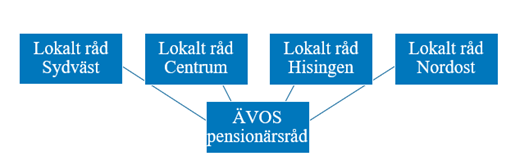 Göteborgs Stads pensionärsråd
[Speaker Notes: Äldre samt vård- och omsorgsnämndens pensionärsråd. 

Frågor av mer stadenövergripande karaktär och som ligger utanför nämndens ansvarsområden kan lyftas till Göteborgs Stads centrala pensionärsråd.]
Organisering och sammansättning
Förvaltningsövergripande råd
Lokala råd
Politiker från nämnden och representanter pensionärsföreningar
Sammanträder 3 gånger per år
Beredande instans inför nämndens verksamhetsnominering och budgetbeslut
Dialog och frågor av övergripande karaktär med nämndens politiker
Representanter är tjänstepersoner och företrädare för föreningar som representerar pensionärer
Sammanträder 4 gånger per år
Lokal förankring
Möjlighet att bjuda in politiker från nämnden vid behov
[Speaker Notes: Det förvaltningsövergripande rådet utgörs  av ledamöterna  från nämnden och representanter från pensionärsföreningar. Det förvaltningsövergripande rådet 
	- sammanträder tre gånger per år och 
	- ska vara beredande instans inför nämndens verksamhetsnominering och budgetbeslut 
	- rådet ska vara ett forum för pensionärsföreningarna att föra dialog och lyfta frågor av övergripande karaktär med nämndens ledamöter.

I de lokala pensionärsråden ingår tjänstepersoner i form av avdelningschefer och företrädare för pensionärsföreningar. De lokala råden 
	- sammanträder fyra gånger per år.
	- Företrädarna för föreningarna bestämmer själva vilka av nämndens frågor som de vill ta upp i de lokala råden. Strukturen med ett lokalt råd i 	varje stadsområde bedöms kunna ge goda förutsättningar för att få den viktiga lokala förankringen och aktualiteten för de vi är till för. 
	- De lokala råden har också möjlighet att bjuda in representanter från nämnden vid behov.]
Gemensamma uppgifter och arbetsformer
Rådens uppgifter framkommer av nämndens beslutade arbetsordning

Forum för samråd i planeringsprocesser.
Erfarenhetskunskap i den kommunala beslutsprocessen.
Bevaka frågor som påverkar livsvillkoren för äldre.
Uppmärksamma önskvärd eller ogynnsam utveckling och ta initiativ till förbättringar.
Omvärldsbevaka

Råden behandlar inte ärenden som rör enskilda personer.
[Speaker Notes: Nämnden har beslutat om en arbetsordningen för samtliga pensionärsråden som bidrar till en gemensam struktur och ett gemensamt arbetssätt. De gemensamma arbetsuppgifterna innefattar att;

Vara forum för samråd i planeringsprocesser.
Bidra med erfarenhetskunskap i den kommunala beslutsprocessen.
Bevaka frågor som påverkar livsvillkoren för äldre.
Uppmärksamma nämnden och förvaltningen på önskvärd eller ogynnsam utveckling och ta initiativ till utveckling och förbättringar.
Arbeta omvärldsbevakande och analyserande och ha kanaler för att hålla en god kontakt med äldre göteborgare


Råden behandlar inte ärenden som rör enskilda personer.]
Uppgifter och arbetsformer forts.
Förvaltningen bidrar med stöd till och samordning av råden genom att
Ha en stödjande och konsultativ roll.
Bistå med sakkunskap.
Skapa förutsättningar för dialog inom råden.
Värna civilsamhällets oberoende roll som röstbärare.
[Speaker Notes: Förvaltningen bidrar med stöd till och samordning av råden genom att
Ha en stödjande och konsultativ roll.
Bistå med sakkunskap.
Skapa förutsättningar för dialog inom råden.
Värna civilsamhällets oberoende roll som röstbärare.]
Frågor och diskussion
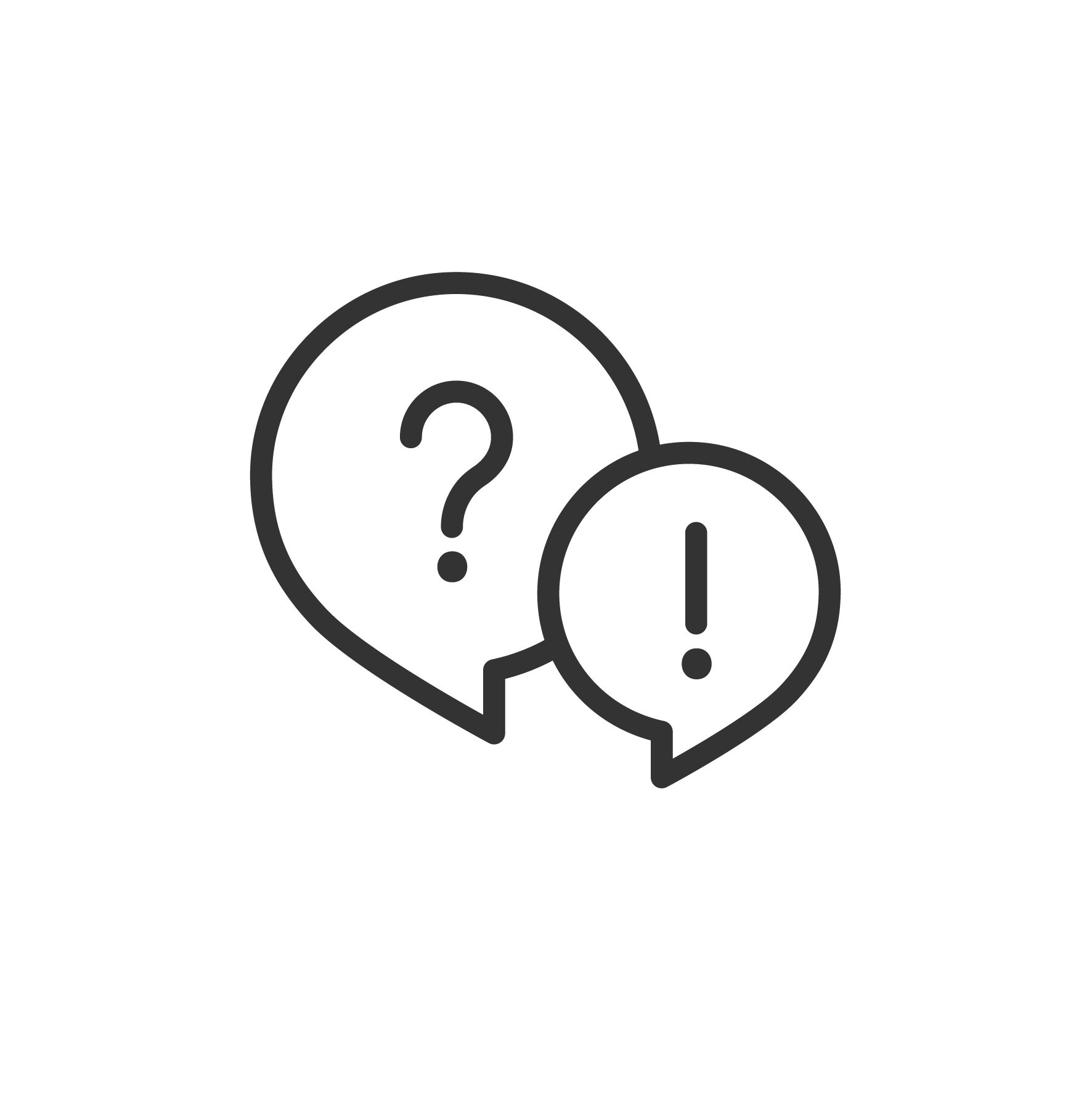 Kontakt
Äldre samt vård- och omsorgsförvaltningen, Göteborgs Stad